Web predlošci
Stjepan Šalković
[Speaker Notes: Da biste promijenili sliku na slajdu, odaberite sliku pa je izbrišite. Nakon toga kliknite ikonu slike u rezerviranom mjestu da biste umetnuli željenu sliku.]
Predložak (template)
Sadrži html i css (slike, linkove, tekst)
Gotova web stranica koju prilagođavamo našim potrebama
One page – sav sadržaj je na jednoj stranici
Češće – skup stranica
Naš zadatak 
 Promijeniti tekst, slike, linkove
Izbrisati višak
Kopirati ako nešto još trebamo
Primjer
https://colorlib.com/wp/free-business-website-templates/ 
https://colorlib.com/wp/template/grunt/ 
Jedna stranica
Ne odstranjivati licencu (CC BY 3.0)
Uređivanje
Otvorimo stranicu u Notepad++
Hrvatski jezik 
html lang="hr"
Naslov	
<title> Računovodstvo i revizija  </title>
Ključne riječi
<meta name="keywords" content=" računovodstvo, revizija">
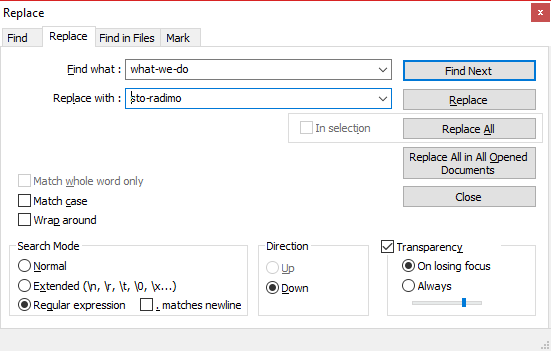 Linkovi
Polazna stranica: index.html
Sekcije u dokumentu: #home, #what-we-do (možemo ostaviti imena ili search/replace zamijeniti svugdje u dokumentu
Link na sekciju <li><a href="#sto-radimo-section" class="smoothscroll">Što radimo </a></li> 
Mjesto gdje počinje sekcija: div class="site-section" id="sto-radimo-section">
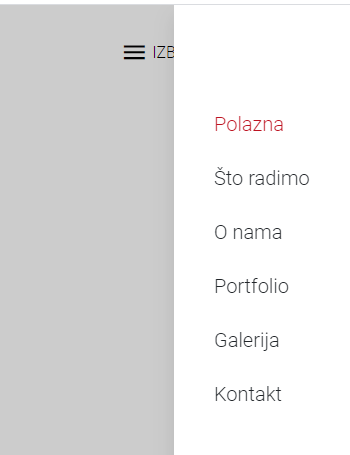 Nakon
Nisu promijenjena sva imena sekcija. 
Ako mijenjate neko ime sekcije – morate ga promijeniti u cijelom dokumentu!
Stranicu spremite nakon promjena i pogledajte u pregledniku
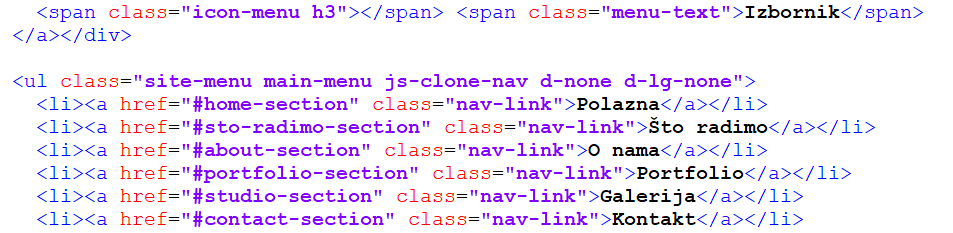 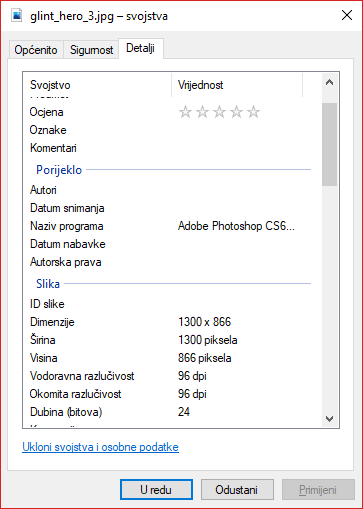 Promijenite slike u carouselu
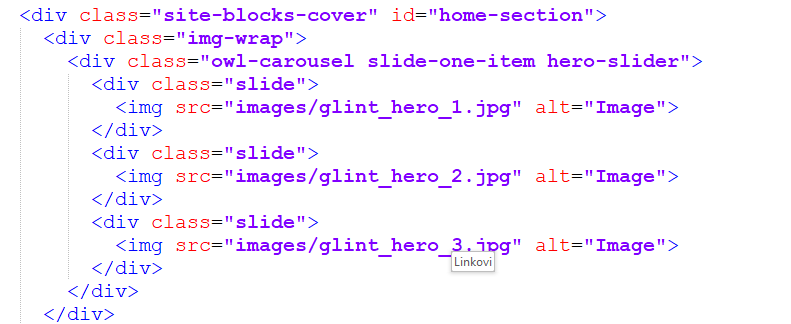 Umjesto glint_hero_1.jpg stavite svoju sliku na mapu images i jednako ju nazovite
Ili – stavite sliku drugog imena – ali onda promijenite i ime u kodu
Pazite na dimenzije slike
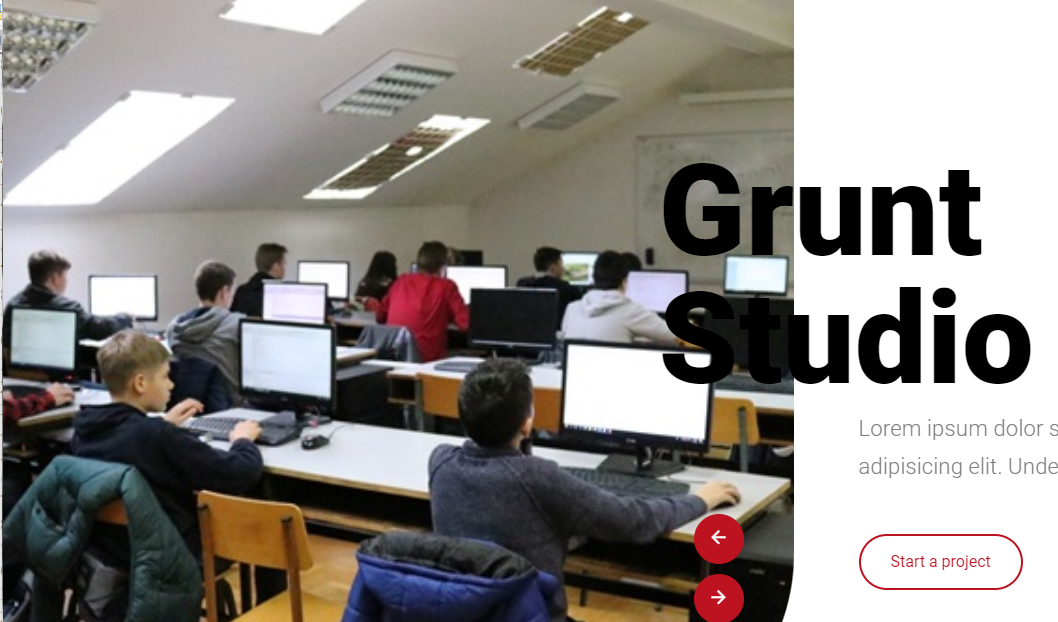 Naslov i tekst
H1 označava naslov prve razine
Promijenite naslov
Promijenite tekst u odlomku
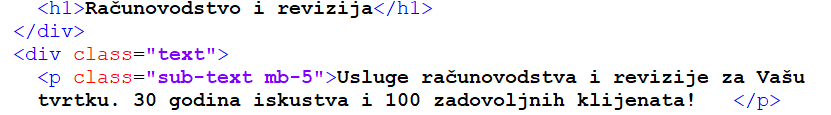 Linkovi
Link  Start a project ne vodi nikamo: #
Možemo ga usmjeriti na neku sekciju u dokumentu (i promijeniti tekst)
Ili ga možemo obrisati
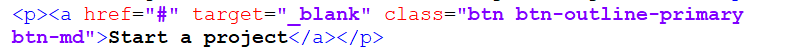 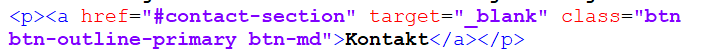 Sadržaj
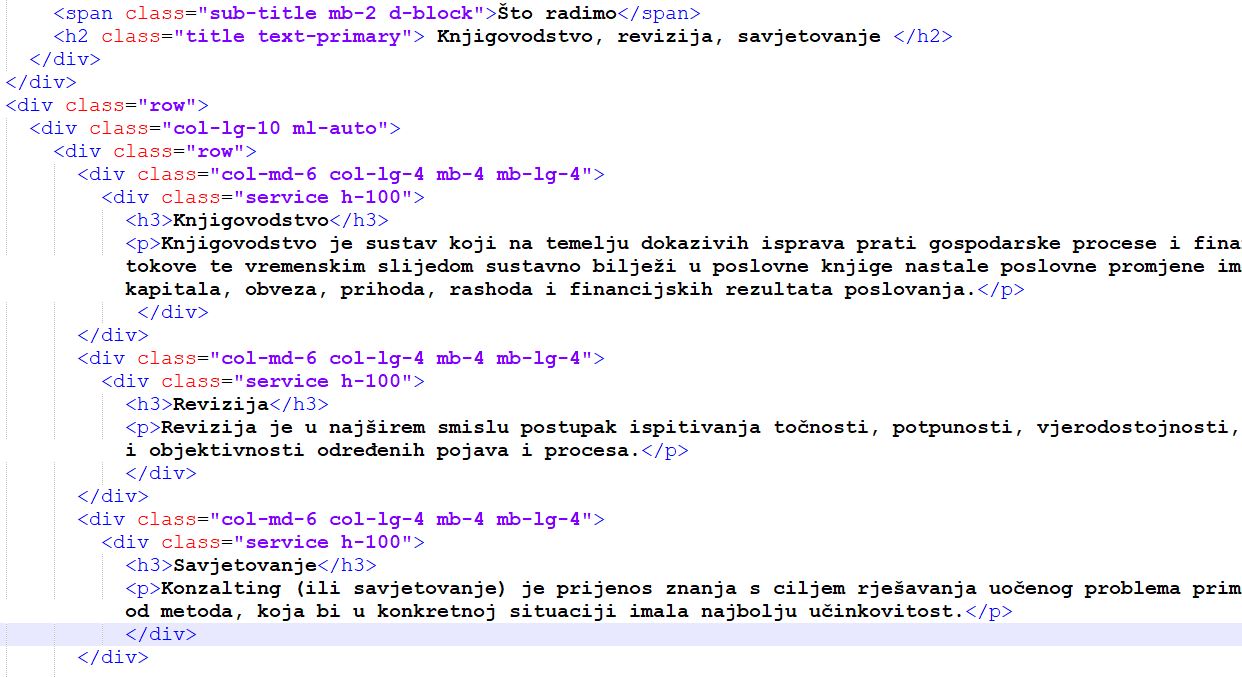 Promijenimo tekst naslova i sadržaj
Obrišemo linkove koji ne vode nikamo (ili ih usmjerimo na sadržaj)
<p><a href="#" class="readmore">Learn more</a></p>
Višak/manjak
Višak sekcija obrišemo 
Ako nam nedostaje kopiramo ih (od <div>   do   </div>
Klik na – "zatvara" sekciju i onda je brisanje/kopiranje sigurnije i točnije
Ne smijemo imati ni viška ni manjka početka <div> odnosno kraja sekcije </div>
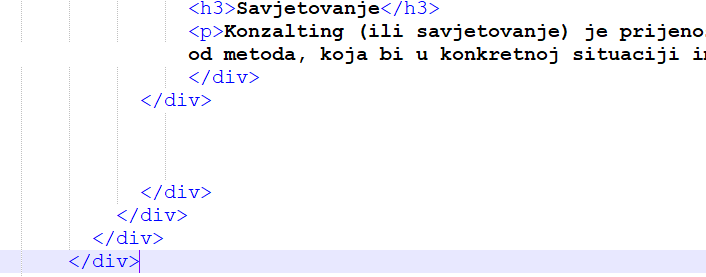 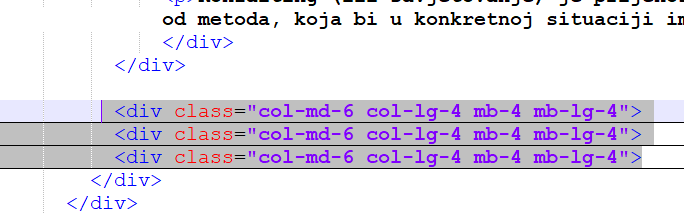 Rezultat
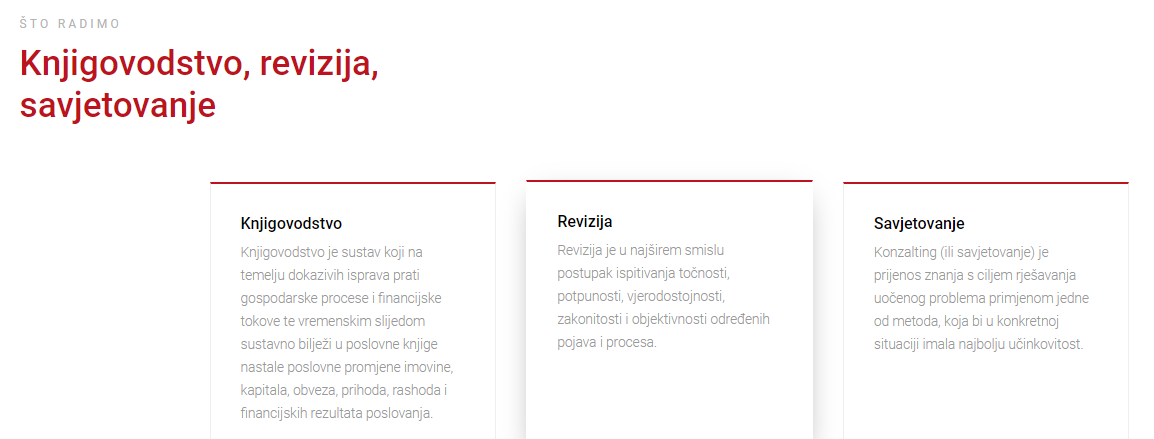 Nastavak uređivanja….
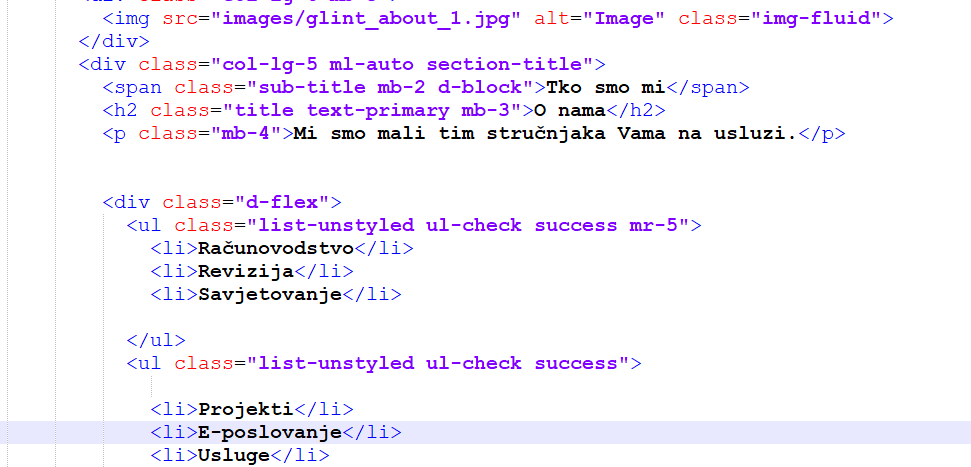 Kao i do sad: slike zamijenimo (ili samo sliku pod istim imenom ili nova slika u mapi i novo ime u kodu)
Tekst prilagodimo
Kontakt
Slanje podataka u predlošcima uobičajeno je pripremljeno samo sa obrascem
Obrazac se na kraju nikud ne šalje!
Preporuka: spremite polaznu stranicu pod novim imenom kontakt.php
U stranici kontakt.php obrišite sve viškove!
U nju stavite kod u nastavku (prilagodite)
Stranice sa .php ekstenzijom ne možete testirati lokalno, nego samo na poslužitelju (lokalno ako imate xampp, ili sl.)
Ostavili smo linkove, kontakt i footer
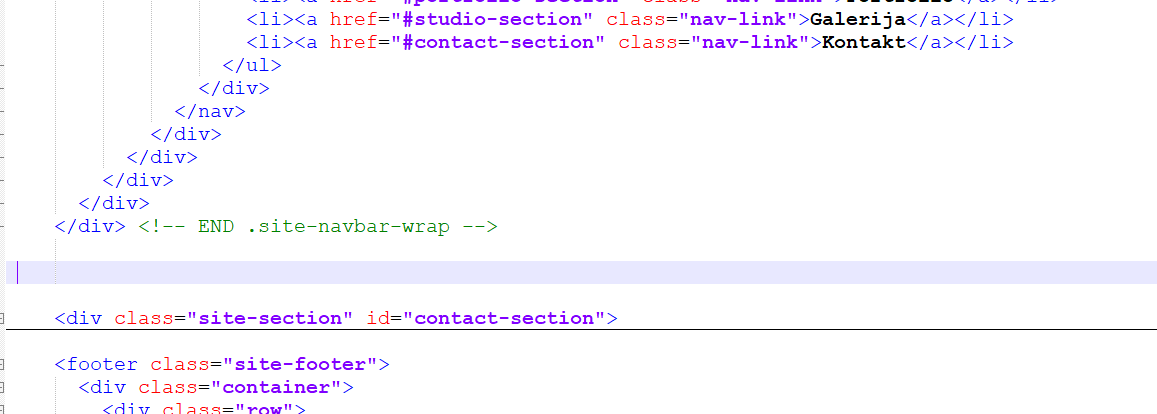 PHP
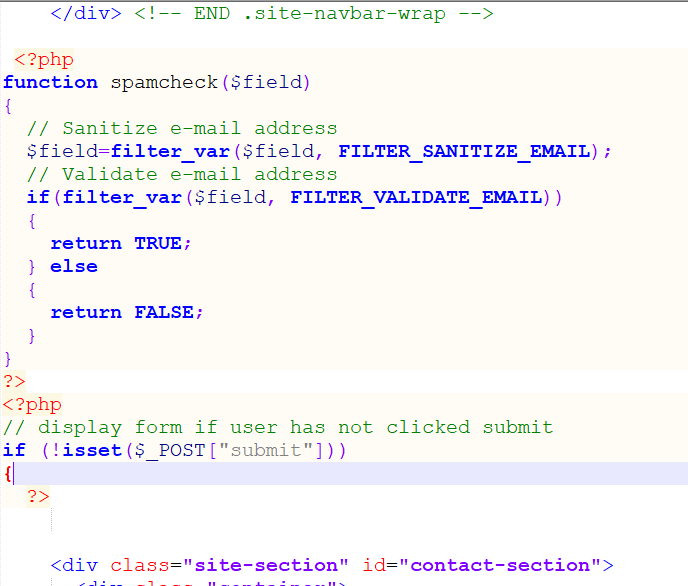 Prije kontakt sekcije smo dodali:
[Speaker Notes: <?phpfunction spamcheck($field) {  // Sanitize e-mail address  $field=filter_var($field, FILTER_SANITIZE_EMAIL);  // Validate e-mail address  if(filter_var($field, FILTER_VALIDATE_EMAIL))   {    return TRUE;  } else   {    return FALSE;  }}?><?php// display form if user has not clicked submitif (!isset($_POST["submit"])) {  ?>]
Obrazac
Promijenili smo obrazac
Method=post
Imena kontrola: subject, from i message
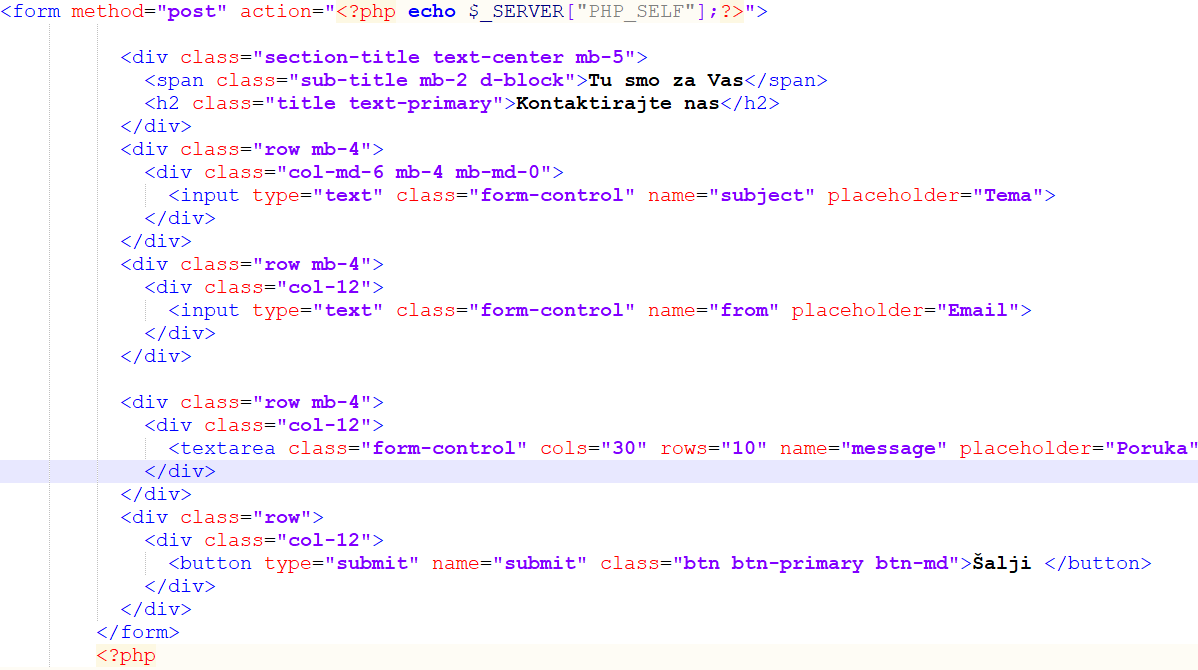 [Speaker Notes: <div class="site-section" id="contact-section">      <div class="container"><form method="post" action="<?php echo $_SERVER["PHP_SELF"];?>">          <div class="section-title text-center mb-5">            <span class="sub-title mb-2 d-block">Tu smo za Vas</span>            <h2 class="title text-primary">Kontaktirajte nas</h2>          </div>          <div class="row mb-4">            <div class="col-md-6 mb-4 mb-md-0">              <input type="text" class="form-control" name="subject" placeholder="Tema">            </div>               </div>          <div class="row mb-4">            <div class="col-12">              <input type="text" class="form-control" name="from" placeholder="Email">            </div>          </div>          <div class="row mb-4">            <div class="col-12">              <textarea class="form-control" cols="30" rows="10" name="message" placeholder="Poruka"></textarea>            </div>          </div>          <div class="row">            <div class="col-12">              <button type="submit" name="submit" class="btn btn-primary btn-md">Šalji </button>            </div>          </div>        </form>		<?php]
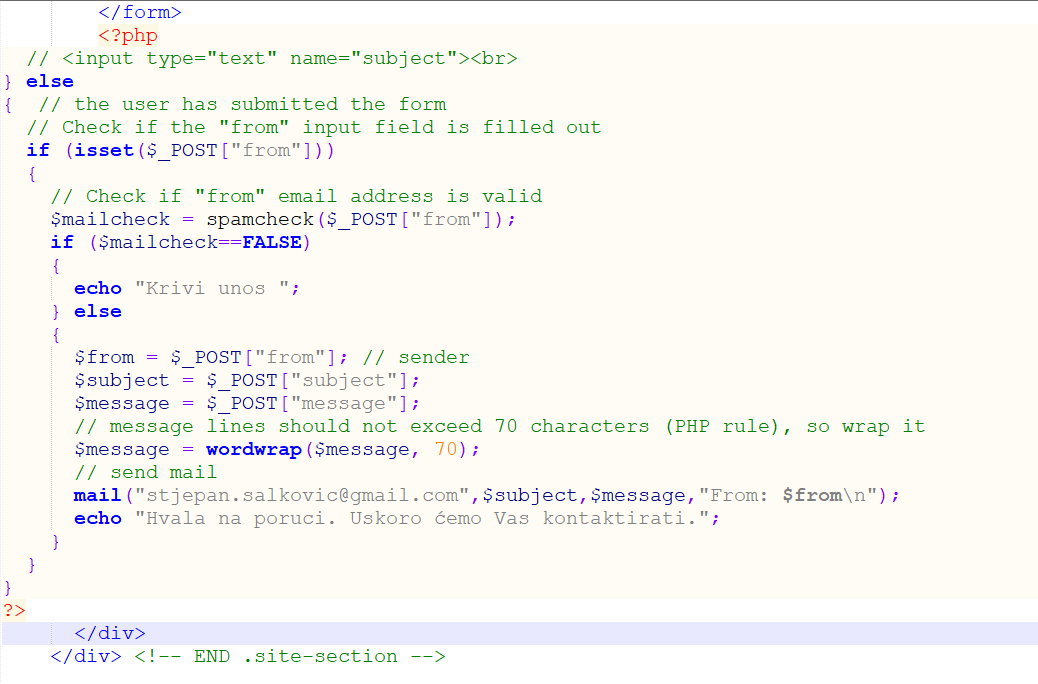 [Speaker Notes: <?php   // <input type="text" name="subject"><br>} else {  // the user has submitted the form  // Check if the "from" input field is filled out  if (isset($_POST["from"]))   {    // Check if "from" email address is valid    $mailcheck = spamcheck($_POST["from"]);    if ($mailcheck==FALSE) 	{      echo "Krivi unos ";    } else 	{      $from = $_POST["from"]; // sender      $subject = $_POST["subject"];      $message = $_POST["message"];      // message lines should not exceed 70 characters (PHP rule), so wrap it      $message = wordwrap($message, 70);      // send mail      mail("ime.prezime@gmail.com",$subject,$message,"From: $from\n");      echo "Hvala na poruci. Uskoro ćemo Vas kontaktirati.";    }  }}?>]
Link
Ne zaboravite postaviti link na stranicu kontakt!
Nema više # jer nije sekcija nego je datoteka
<li><a href="kontakt.php" class="nav-link">Kontakt</a></li>
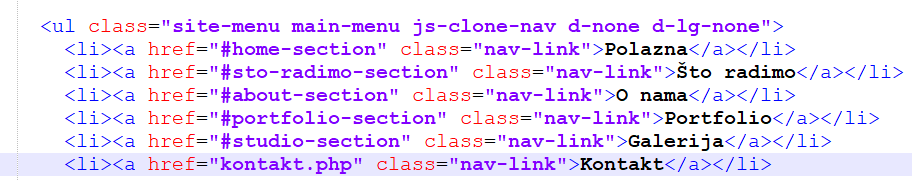 Stranica kontakt
Na stranici kontakt mijenjamo linkove jer # vrijede u stranici index.html
Ili dodamo ime stranice ispred #
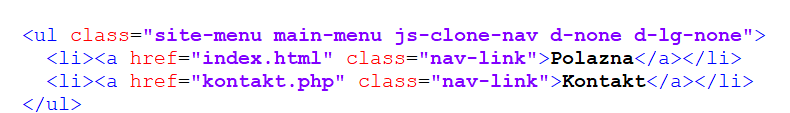 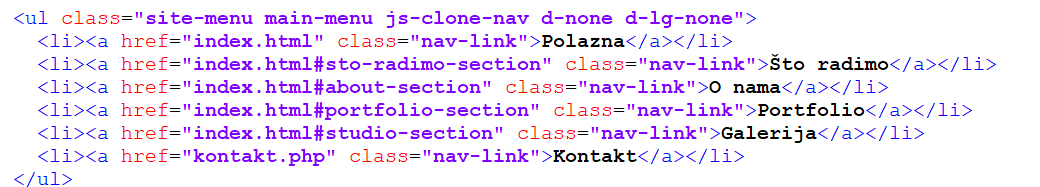 <ul class="site-menu main-menu js-clone-nav d-none d-lg-none">                    
<li><a href="index.html" class="nav-link">Polazna</a></li>                    
<li><a href="kontakt.php" class="nav-link">Kontakt</a></li>                  
</ul>
[Speaker Notes: <?phpfunction spamcheck($field) {  // Sanitize e-mail address  $field=filter_var($field, FILTER_SANITIZE_EMAIL);  // Validate e-mail address  if(filter_var($field, FILTER_VALIDATE_EMAIL))   {    return TRUE;  } else   {    return FALSE;  }}?><?php// display form if user has not clicked submitif (!isset($_POST["submit"])) {  ?>             <div class="site-section" id="contact-section">      <div class="container"><form method="post" action="<?php echo $_SERVER["PHP_SELF"];?>">          <div class="section-title text-center mb-5">            <span class="sub-title mb-2 d-block">Tu smo za Vas</span>            <h2 class="title text-primary">Kontaktirajte nas</h2>          </div>          <div class="row mb-4">            <div class="col-md-6 mb-4 mb-md-0">              <input type="text" class="form-control" name="subject" placeholder="Tema">            </div>               </div>          <div class="row mb-4">            <div class="col-12">              <input type="text" class="form-control" name="from" placeholder="Email">            </div>          </div>          <div class="row mb-4">            <div class="col-12">              <textarea class="form-control" cols="30" rows="10" name="message" placeholder="Poruka"></textarea>            </div>          </div>          <div class="row">            <div class="col-12">              <button type="submit" name="submit" class="btn btn-primary btn-md">Šalji </button>            </div>          </div>        </form>		<?php   // <input type="text" name="subject"><br>} else {  // the user has submitted the form  // Check if the "from" input field is filled out  if (isset($_POST["from"]))   {    // Check if "from" email address is valid    $mailcheck = spamcheck($_POST["from"]);    if ($mailcheck==FALSE) 	{      echo "Krivi unos ";    } else 	{      $from = $_POST["from"]; // sender      $subject = $_POST["subject"];      $message = $_POST["message"];      // message lines should not exceed 70 characters (PHP rule), so wrap it      $message = wordwrap($message, 70);      // send mail      mail("stjepan.salkovic@gmail.com",$subject,$message,"From: $from\n");      echo "Hvala na poruci. Uskoro ćemo Vas kontaktirati.";    }  }}?>	  </div>    </div> <!-- END .site-section -->]
Predložak sa više stranica
Postupak je isti
Promijenite sadržaj
Promijenite slike
Pazite na <div>   ..  </div>  (brišite, kopirajte)
Pazite na linkove
Upload datoteka
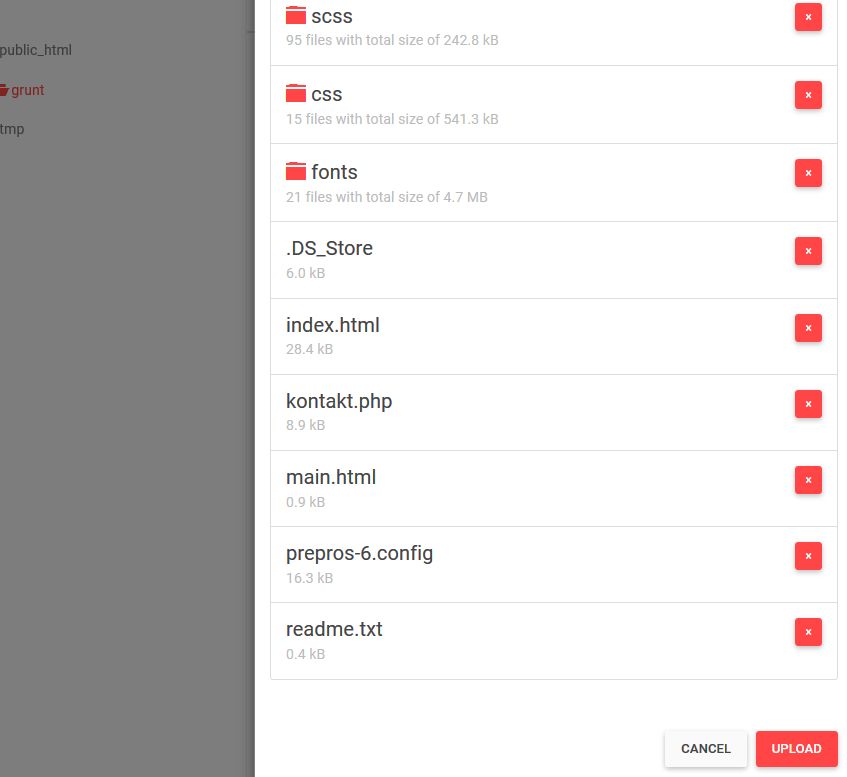 Označite sve datoteke i mape
Postavite ih na poslužitelj u mapu public_html (File manager ili FTP)
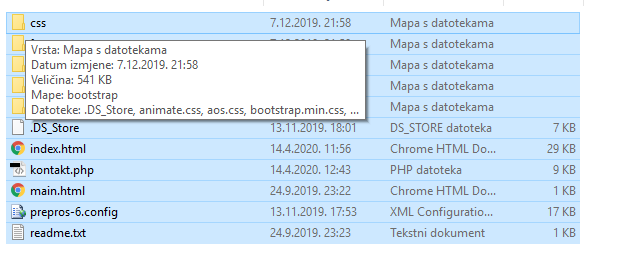